Публичная защита индивидуальной образовательной программы старшеклассника.
Тьютор группы технического образовательного направления Миндовская Ольга Юрьевна
Березники, 2014
Структура образовательного события
Актуализация понятия индивидуальной образовательной программы (далее – ИОП) для участников семинара;
Презентация алгоритма защиты ИОП;
Выступления обучающихся;
Рефлексия мероприятия.
Индивидуализация в образовании
Образовательная среда школы должна быть  перенасыщена  для полной реализации учащимся  ситуации (категории) выбора 
у каждого обучающегося -индивидуальный  учебный план.                                                 
Главная задача тьютора – сопровождение учащегося  в рамках реализации его ИОП
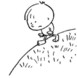 Группы учащихся
ОТЛИЧНИКИ  - Все могут сами
СОМНЕВАЮЩИЕСЯ  - все время меняют решения
БЕСПОМОЩНЫЕ - нуждаются в постоянном сопровождении тьютора
  САБОТАЖНИКИ, ФОРМАЛИСТЫ - ничего не хотят делать
Инструменты и формы работы тьютора   Что? Зачем? Почему?
Технология консультаций;
Технология постановки вопроса;
Технология активного слушания;
Сопровождение проектно-исследовательской деятельности;
Групповая работа;
Образовательный туризм.
Основные этапы подготовки защиты ИОП
Личная беседа с каждым обучающимся;
Диагностика «ПРОФИ»;
Спецкурс «Профессиональное самоопределение»;
Работа с профессиограммой;
Самостоятельная подготовка каждого учащегося (желательно совместно с родителями).
Технология защиты ИОП
Разделить учебную группу на  мини-группы;
Провести тьюториал для обучающихся;
Пригласить родителей на  2 родительских собрания;
Заранее провести жеребьевку выступления участников;
Подготовить классную комнату, продумать перерыв.
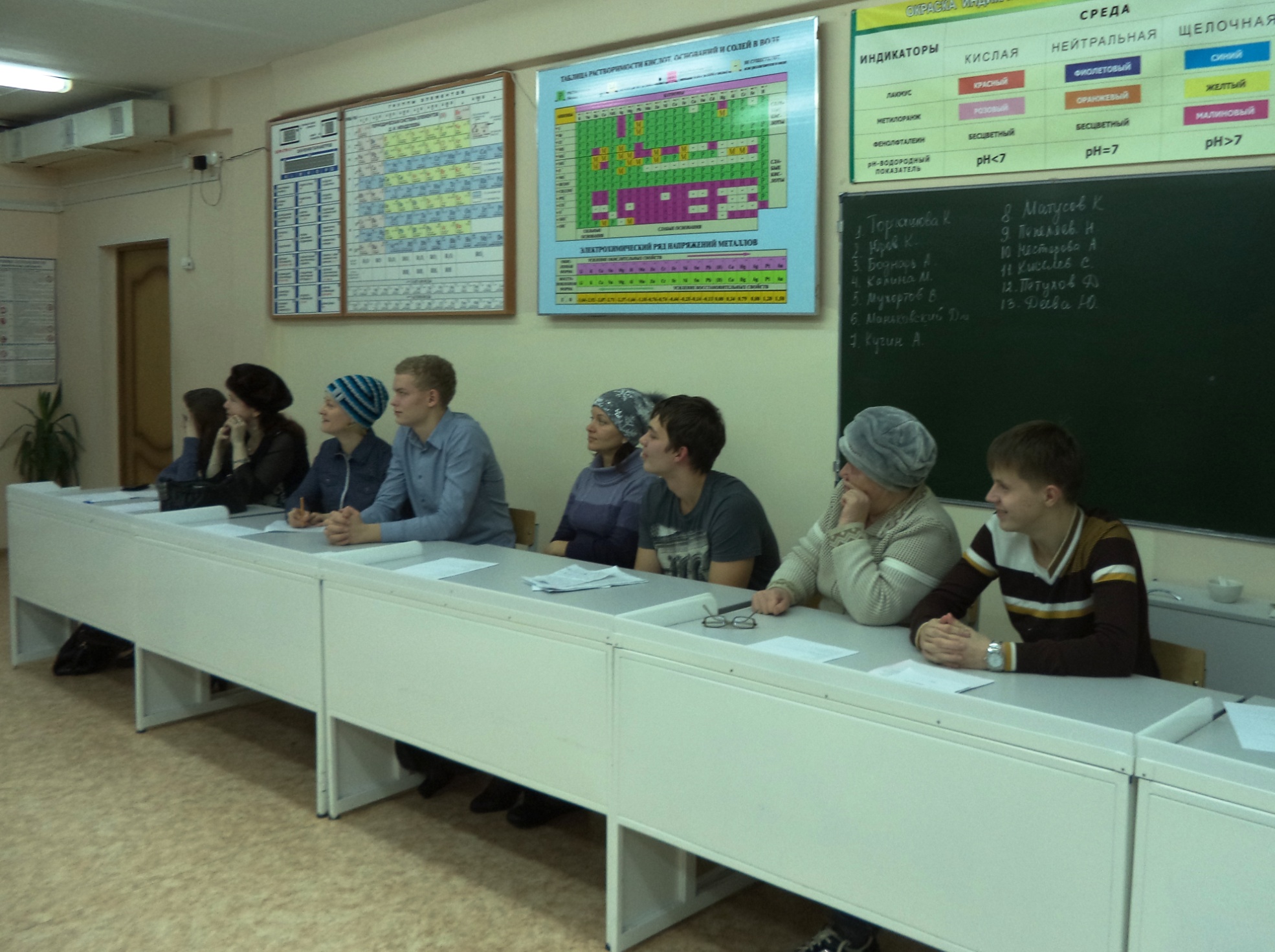 Публичная защита (родительское собрание)
Преимущества
Трудности
Опыт самопрезентации;
Четкая организация;
Заинтересованная аудитория;
Ответственность за свои высказывания;
Способ привлечения родителей в школу;
Возможность обмена информацией.
2 вечерних родительских собрания;
Сравнение учащегося  с одноклассниками;
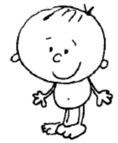 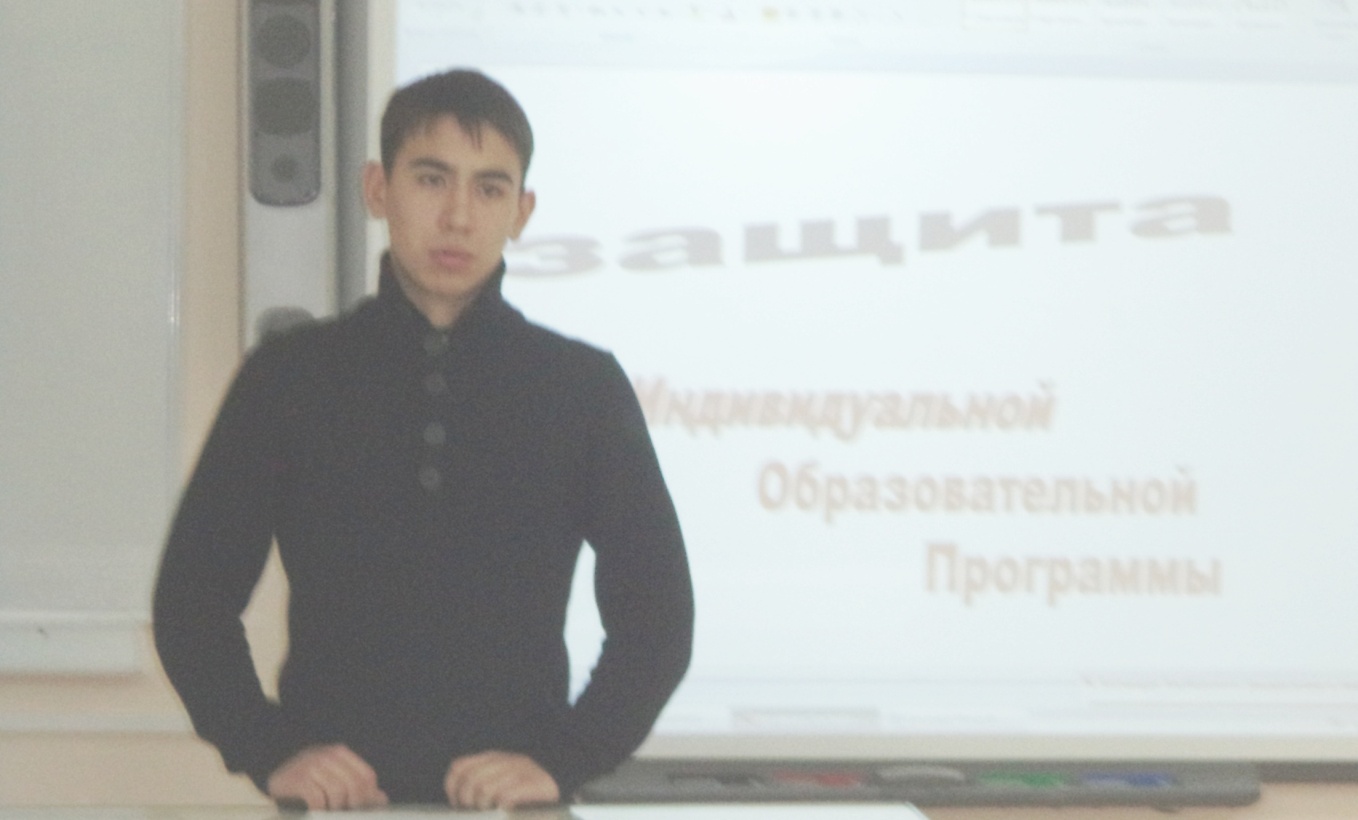 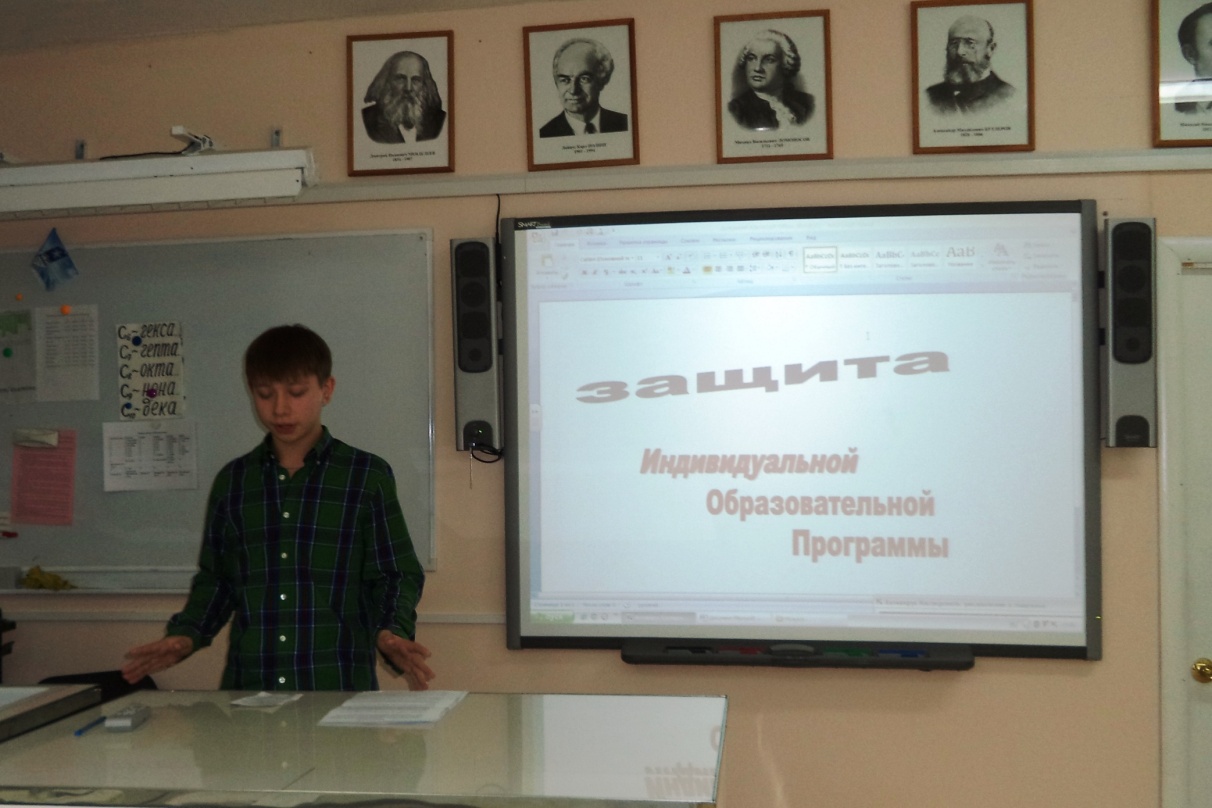 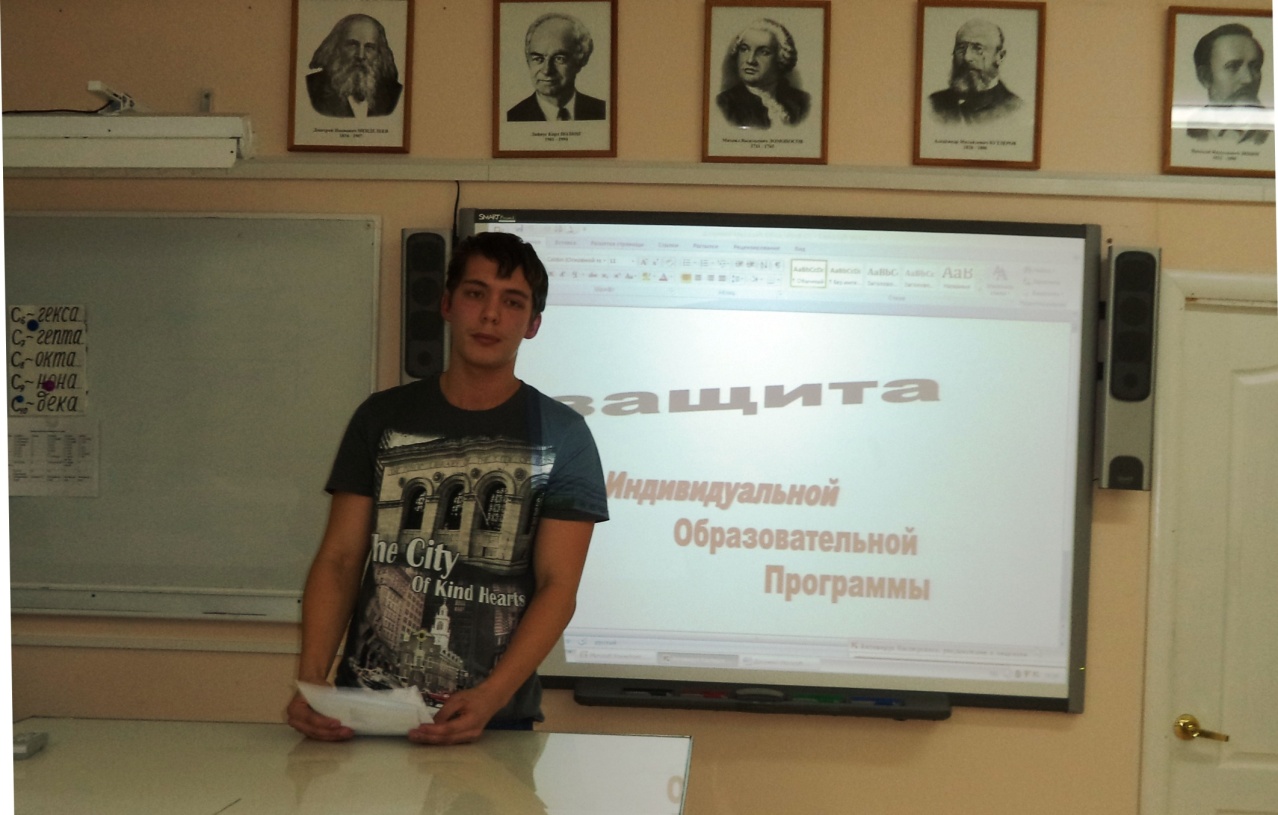 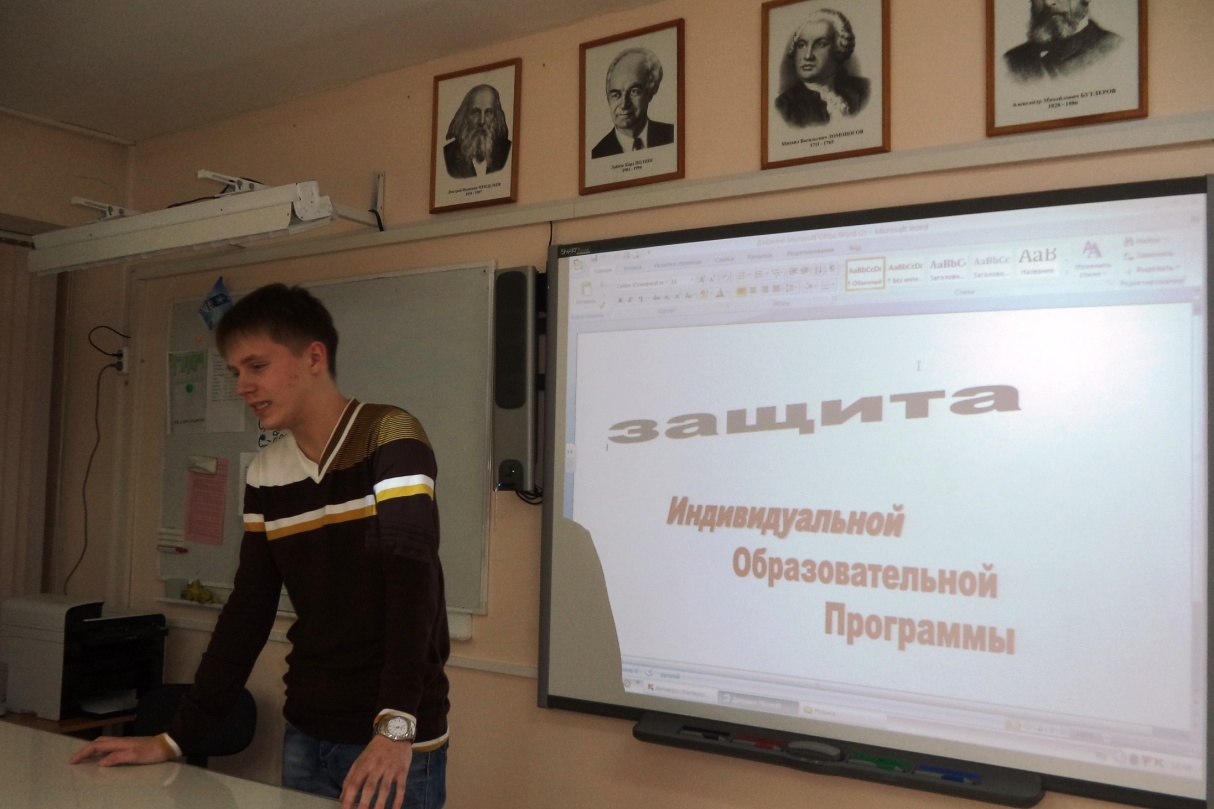 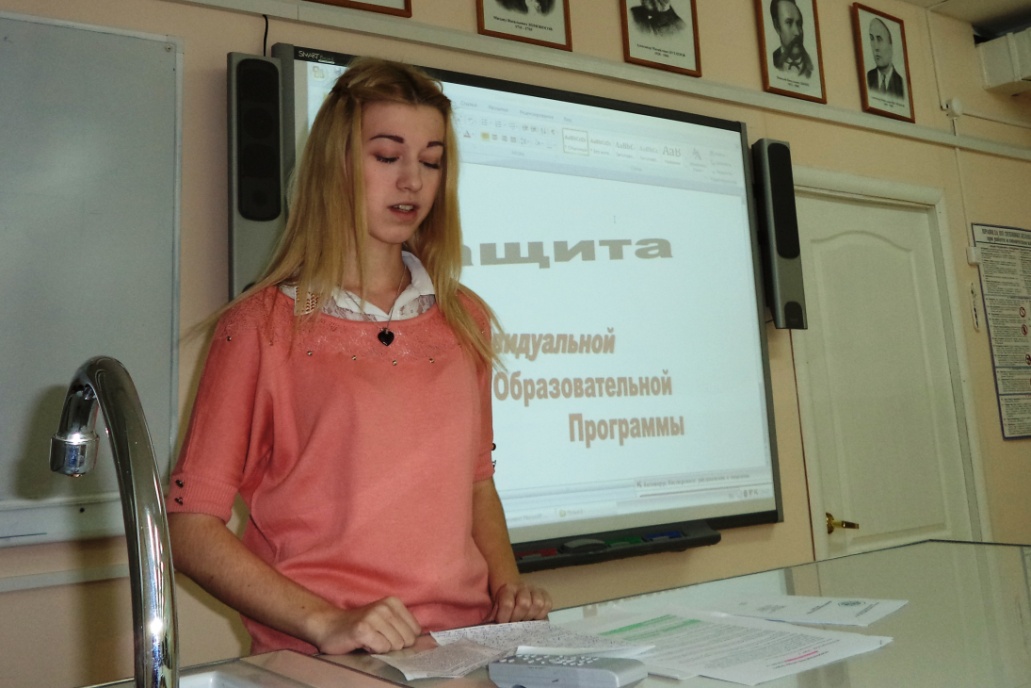 Позиции родителей
Полная свобода выбора;
Выбор делают родители;
В семье происходит обсуждение, полемика, решение принимается совместно.
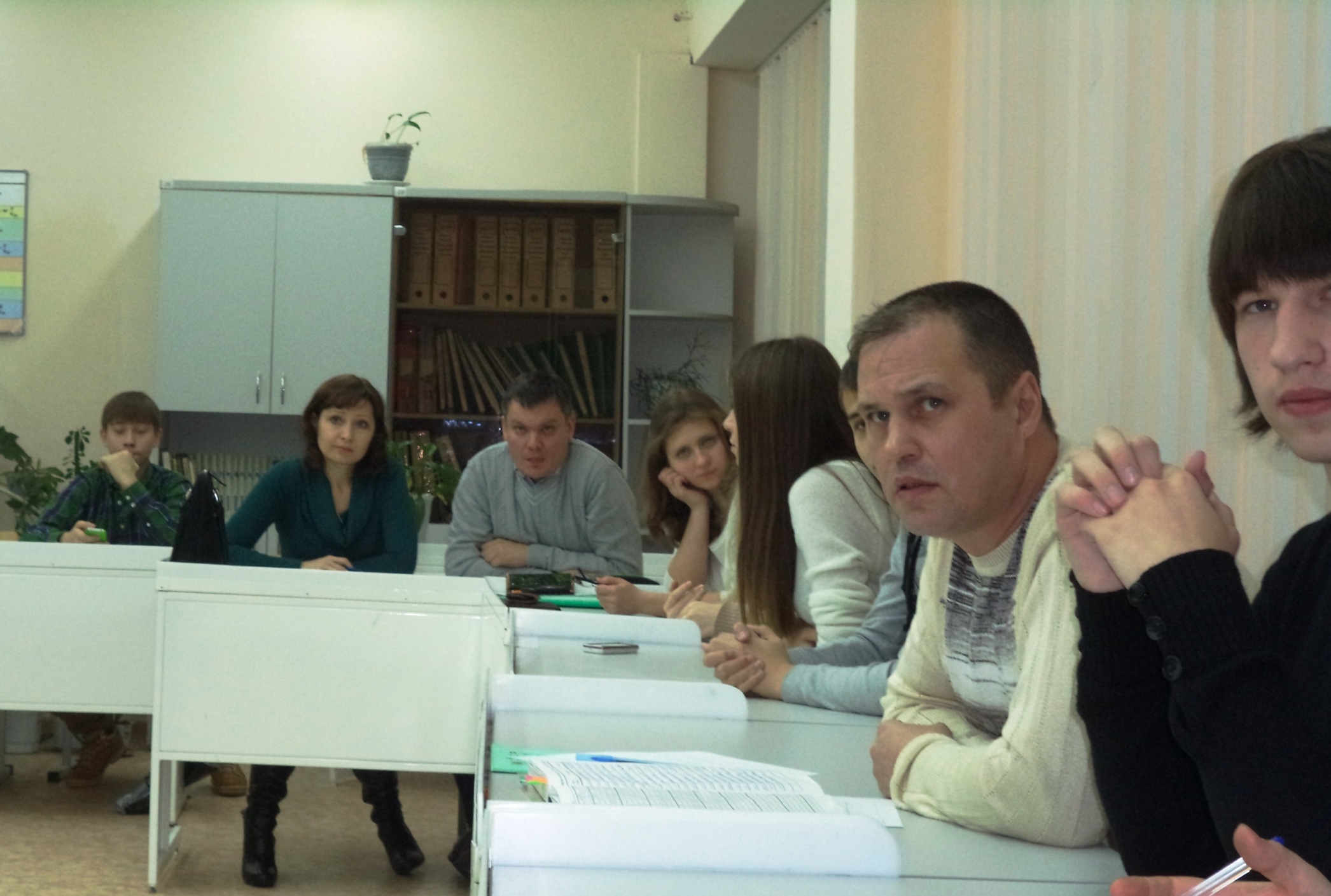 Основные проблемы защиты
Не все умеют выразить свои мысли;
Не определились с выбором;
Ориентируются на друзей;
Ориентируются на конкретную личность;
Очень большой разброс в выборе профессии;
Не могут критично оценить свои силы;
Нет мотивации.
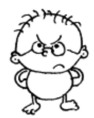 В 10 классе надо сделать выбор
Следующие шаги:
Презентации учебных заведений;
Ярмарка учебных мест;
Профессиональные пробы: «Саттелит-сервис», «Уралкалий», «Ависма», «Уралхим», «Еврохим», основные кафедры БФ ПНИПУ;
Проект «Моя будущая профессия»;
Переводные экзамены;
Коррекция ИОП происходит постоянно
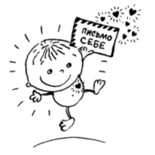